Лекция 7Транспортный уровеньПродолжение…
Касымова Айжан Бахытжановна, PhD, Ассоциированный профессор
План
Протокол TCP
Структура сегмента
Надежная передача данных
Управление потоком
Управление соединением
[Speaker Notes: Мы продолжаем изучение транспортного уровня. В этой лекции мы рассмотрим протокол TCP и предоставляемые им функции.]
Протокол TCP: обзор  RFCs: 793,1122, 2018, 5681, 7323
Соединение точка-точка:
Один отправитель, один получатель
Надежный упорядоченный поток байт:
нет “границ сообщений"
Полнодуплексная передача данных:
двунаправленный поток данных в одном соединении
MSS: максимальный размер сегмента
Совокупные ACK
Конвейеризация:
Управление перегрузкой̆ и потоком TCP устанавливают размер окна 
С установлением логического соединения: 
Установление соединения (обмен управляющими сообщениями) инициируется отправителем, состояние получателя до обмена данными 
Управляемый поток:
Отправитель не вызывает переполнение у получателя
© Авторские права, 1996-2020. Джеймс Ф. Куроуз, Кит В. Росс, Все права защищены
[Speaker Notes: TCP называется протоколом с установлением логического соединения поскольку перед началом обмена данными два процесса осуществляют «рукопожатие» — процедуру, заключающуюся в передаче друг другу специальных сегментов, предназначенных для определения параметров обмена данными. 

Соединение TCP обеспечивает дуплексную передачу файлов. Если оно установлено между процессом A на одном хосте и процессом Б на другом хосте, то данные прикладного уровня могут одновременно передаваться как от процесса A к процессу Б, так и в обратном направлении. Кроме того, TCP-соединение всегда является двухточечным, то есть устанавливается между единственной парой отправитель-получатель. Другими словами, при использовании протокола TCP невозможно осуществлять широковещательную передачу данных.

Теперь рассмотрим, как устанавливается TCP-соединение. Пред- положим, процесс, запущенный на одном хосте, желает установить соединение с процессом, выполняющимся на другом хосте. 
Процесс клиентского приложения в первую очередь информирует транспортный уровень клиента о том, что хочет установить соединение с серверным процессом. 
Протокол TCP на стороне клиента далее переходит к установле- нию TCP-соединения с протоколом TCP сервера. Сначала клиент отправляет специ- альный TCP-сегмент; затем сервер отвечает вторым специальным TCP- сегментом; и, наконец, клиент снова отвечает третьим специальным сегментом. Первые два сегмента не несут никакой полезной нагрузки, то есть не содержат никаких данных прикладного уровня; третий сегмент уже может содержать такие данные. Процедура установления включает отправку трех сегментов, поэтому зачастую ее называют тройным рукопожатием. 

Когда TCP-соединение установлено, оба прикладных процесса могут отправлять данные друг другу. Процесс клиента передает поток данных через сокет. Как только данные прошли через сокет, они попадают в распоряжение протокола TCP, запущенного на стороне клиента. Протокол TCP направляет эти данные в буфер передачи — один из буферов, создаваемых при установлении соединения. Время от времени TCP будет получать часть данных из буфера и передавать их сетевому уровню. Максимальный объем данных, который может быть извлечен из буфера и помещен в сегмент, ограничивается максимальным размером сегмента (Maximum Segment Size, MSS). Обычно MSS устанавливается на основе предварительного измерения длины наибольшего фрагмента канального уровня, который может быть передан текущим хостом (так называемый максимальный переда- ваемый блок (Maximum Transmission Unit, MTU)), чтобы быть уверенными, что TCP-сегмент, инкапсулированный в IP-дейтаграмму, вместе с длиной TCP/IP заголовка (обычно 40 байт) полностью будет поме- щен в фрагмент канального уровня. MTU для протоколов канального уровня Ethernet и PPP равен 1500 байт. Следовательно, значение MSS как правило составляет 1460 байт. 
Заметим, что MSS — это максимальное количество данных прикладного уровня в сегменте, а не максимальный размер TCP-сегмента вместе с заголовком. 

Протокол TCP составляет пары из фрагментов данных клиента и TCP-заголовков, формируя TCP-сегменты. Сегменты передаются вниз на сетевой уровень, где они по отдельности инкапсулируются в IP-дейтаграммы сетевого уровня. Далее IP-дейтаграммы передают- ся в сеть. Когда протокол TCP получает сегмент с противоположного конца соединения, данные сегмента помещаются в буфер получателя TCP. Приложение считывает поток данных из этого буфера. Каждая сторона соединения имеет собственные буферы приема и передачи.]
Структура TCP-сегмента
32 бита
# порта источ.
# порта получ.
Порядковый # сегмента: вычисляется по байтам данных (не сегментов!)
ACK: порядк # след ожид байт; A бит: это ACK
Порядковый номер
Номер подтверждения
Окно получателя
длина (заголовка TCP)
не 
исп
Длина 
заг
управление потоком: # байтов, которые получатель готов принять
A
S
C
E
R
F
P
U
Контр сумма
Указатель Urg
Контрольная сумма Internet
дополнения (переменная длина)
C, E: уведомление 
о перегрузке
TCP опции
Данные 
приложения 
(переменная длина)
Данные отправленные приложением в TCP сокет
RST, SYN, FIN: установление соединения (команды установки и разрыва соединения)
© Авторские права, 1996-2020. Джеймс Ф. Куроуз, Кит В. Росс, Все права защищены
[Speaker Notes: Давайте рассмотрим структуру TCP-сегмента. Он состоит из поля данных и полей заголовка. Поле данных содержит фрагмент данных, передаваемых между процессами. 
Как и в UDP-сегменте, заголовок включает номера портов отправителя и получателя, которые используются при мультиплексировании и демультиплексировании данных приложения верхнего уровня. Аналогично заголовку UDP-сегмента, заголовок TCP-сегмента включает поле контрольной суммы. Заголовок TCP-сегмента также содержит следующие данные: 
- 32-разрядные поля порядкового номера и номера подтверждения, используемые TCP отправителем и получателем для реализации службы надежной передачи данных. 
16-разрядное поле окна приема, используемое для управления потоком. 
4 разрядное поле длины заголовка, определяющего длину TCP- заголовка в 32-разрядных слова. Длина TCP-заголовка может изменяться в зависимости от наличия дополнительных полей для него. (Обычно дополнительные поля пусты, поэтому стандартная длина заголовка TCP — 20 байт.) 
- Необязательное, влияющее на длину заголовка поле параметров, которое используется, когда отправитель и получатель договариваются о максимальном размере сегмента (MSS) или при увеличении размера окна в высокоскоростных сетях. Также в этом поле определяется параметр временных меток. 
- Поле флагов состоит из 6 бит. Бит ACK используется для указания на корректность значения, размещенного в поле подтверждения; то есть, сегмент содержит подтверждение для сегмента, который был успешно получен. Биты RST, SYN, и FIN, используются для установления и завершения соединения. Установка бита PSH означает, что получатель должен незамедлительно отправить данные на верхний уровень. Наконец, бит URG указывает, что в этом сегменте присутствуют данные, которые объект верхнего уровня стороны отправителя отметил как «срочные». Местонахождение последнего байта в этих срочных данных указывается в 16 битном поле указателя на срочные данные. Протокол TCP должен сообщать объекту верхнего уровня стороны получателя о присутствии срочных данных и передавать указатель на конец срочных данных.]
Исходящий сегмент отправителя
# порта отпр
# порта отпр
# порта получ
# порта получ
Входящий сегмент отправителя
Порядковый номер
Порядковый номер
Номер подтверждения
Номер подтверждения
rwnd
rwnd
Конт сумма
конт сумма
Указатель urg
Указатель urg
A
TCP: порядковые номера, ACKs
Порядковые номера:
«номер» первого байта данных сегмента в потоке байт
Подтверждения:
порядковый # следующего байта ожидаемого от второй̆ стороны 
общее подтверждение ACK
Размер окна
 N
Пространство порядковых # отправителя
Отправлен, 
ACK
подтвержден
Исп, но 
еще не отправ
Отпр, еще не подтв ACK
(“передава
емый”)
Не используются
В: как получатель обрабатывает полученные не по порядку сегменты
О: спецификация протокола TCP не регламентирует, ответ зависит от конкретной реализации
© Авторские права, 1996-2020. Джеймс Ф. Куроуз, Кит В. Росс, Все права защищены
[Speaker Notes: Два наиболее важных поля в заголовке TCP-сегмента — это поле порядкового номера пакета данных и поле номера подтверждения. Давайте рассмотрим, что именно помещает протокол TCP в эти поля. 

С точки зрения протокола TCP данные представляются как неструктурированный, но упорядоченный поток байт. Применяемые порядковые номера в протоколе TCP указывают не на количество переданных сегментов, а на количество переданных байт. Порядковый номер сегмента — это номер первого байта в сегменте в потоке байт. Предположим, процесс хоста A хочет отправить поток данных процессу хоста Б по TCP-соединению. Протокол TCP на хосте A явно указывает номер для каждого байта в потоке данных. Допустим, поток данных содержит файл длиной 500 000 байт, а MSS равен 1000 байт, и первому байту потока данных задан номер 0. Протокол TCP создает 500 сегментов для этого потока данных. Первый сегмент получает порядковый номер 0, второй сегмент — 1000, третий сегмент — 2000, и так далее. Каждый порядковый номер помещается в поле порядкового номера в заголовке соответствующего TCP-сегмента. 

Теперь давайте рассмотрим номера подтверждений. Номера подтверждений устроены несколько хитрее, чем порядковые номера. Напомним, что протокол TCP использует полный дуплекс, поэтому хост A может получать данные от хоста Б в то же время, когда отправляет данные хосту Б, используя то же самое соединение. Каждый из сегментов, полученных от хоста Б, имеет порядковый номер данных передаваемых от хоста Б к хосту A. Номер подтверждения хоста A размещаемый в его сегменте — это порядковый номер следующего байта ожидаемого хостом A от хоста Б. 
Рассмотрим несколько примеров, чтобы лучше понимать, что происходит. Предположим, что хост A получил все байты, пронумерованные от 0 до 555 от хоста Б и что он собирается отправлять сегмент хосту Б. Хост A ожидает байт 536 и все последующие байты по- тока данных от хоста Б. Поэтому хост A помещает значение 536 в поле номера подтверждения сегмента, отправляемого хосту Б. 

Ещн один пример, Третий сегмент (содержащий байты 900–1000) принят хостом А раньше, чем второй (содержащий байты 536–899), то есть с нарушением порядка следования данных. Возникает вопрос: как протокол TCP реагирует на нарушение порядка? Оказывается, что спецификация протокола предоставляет программистам, реализующим TCP, полную свободу в разрешении этого вопроса. Тем не менее выделяются два основных подхода: принимающая сторона может либо немедленно проигнорировать сегменты, нарушающие порядок следования данных, либо сохранять принятые сегменты до тех пор, пока недостающие данные не будут получены. Первый подход позволяет упростить программирование, в то время как второй повышает эффективность использования линий связи.]
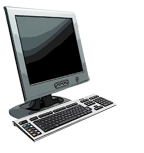 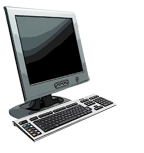 TCP: порядковые номера, ACK-пакеты
Хост A
Хост B
Пользователь вводит‘C’
Seq=42, ACK=79, data = ‘C’
хост ACKs получение‘C’, отправляя обратно‘C’
Seq=79, ACK=43, data = ‘C’
Хост ACKs получение повторением‘C’
Seq=43, ACK=80
Простой пример telnet
© Авторские права, 1996-2020. Джеймс Ф. Куроуз, Кит В. Росс, Все права защищены
[Speaker Notes: The key thing to note here is that the ACK number (43) on the B-to-A segment is one more than the sequence number (42) on the A-toB segment that triggered that ACK

Similarly, the ACK number (80) on the last A-to-B segment is one more than the sequence number (79) on the B-to-A segment that triggered that ACK

Рассмотрим пример, Пусть хост A инициирует Telnet-сеанс с хостом Б. Это означает, что А будет играть роль клиента, а Б — сервера. Каждый символ, введенный пользователем клиентской стороны, передается удаленному хосту; последний отсылает обратно копии символов, которые отображаются на экране пользователя. Это «обратное эхо» позволяет убедиться в том, что вводимые символы успешно принимаются сервером. Таким образом, введенные символы проходят двойной путь между хостами перед тем, как отобразиться на экране. 

Теперь предположим, что пользователь ввел единственный символ «C» и затем отхлебнул кофе. Рассмотрим TCP-сегменты, которые были переданы между клиентом и сервером. Как показано на рис., мы предположили, что начальные порядковые номера для клиента и сервера 42 и 79, соответственно. Напомним, что порядковый номер сегмен- та — это порядковый номер первого байта данных в сегменте. 
Таким образом, первый сегмент отравленный клиентом будет иметь порядковый номер 42; первый сегмент, отправленный сервером, будет иметь порядковый номер 79. Напомним, что номер подтверждения — это порядковый номер следующего ожидаемого хостом байта данных. После того, как TCP-соединение установлено, но прежде чем отправ- лены данные, клиент ожидает байт с порядковым номером 79 и сервер ожидает байт с порядковым номером 42. 

Согласно рис. было отправлено три сегмента. Первый сегмент, отправленный от клиента серверу, содержал 1 байт ASCII представления буквы «C» в поле данных. В поле порядкового номера первого сегмента содержится значение 42. Также, поскольку клиент еще не получил никаких данных от сервера, в поле номера подтверждения первого сегмента содержится значение 79. 

Второй сегмент был отправлен от сервера клиенту — по двум причинам. Во-первых, это подтверждает получение данных сервером. Помещая значение 43 в поле подтверждения, сервер сообщает клиенту, что он успешно получил все данные, включая 42 байт, и теперь ожидает поступление байта 43. Вторая причина — возвращение обратно символа «C». Т.е. в поле данных второго сегмента хранится ASCII представления символа «C». Этот второй сегмент имеет порядковый номер 79, начальный порядковый номер потока данных передаваемого от сервера клиенту в этом TCP-соединении, так как это самый первый байт данных отправленный сервером. Обратите внимание на то, что квитанции для данных, передаваемых от клиента к серверу, отправляются вместе с данными, передаваемыми от сервера к клиенту. Подобные квитанции называют вложенными. 

Третий сегмент отправлен от клиента серверу. Его единственная цель — подтвердить данные, которые он получил от сервера. Поле данных этого сегмента пустое, то есть в сегменте содержится только подтверждение, которое не было передано с какой-либо частью данных. Поле номера подтверждения содержит 80 потому, что клиент уже получил поток байт до 79 и теперь ожидает байты начиная с 80-го байта. Возможно, вы думаете, что излишне добавлять поряд- ковый номер сегменту, поскольку он не содержит никаких данных. Но, так как порядковый номер является полем заголовка TCP, то сегмент должен иметь какой-то номер.]
Протокол TCP: надежная передача данных
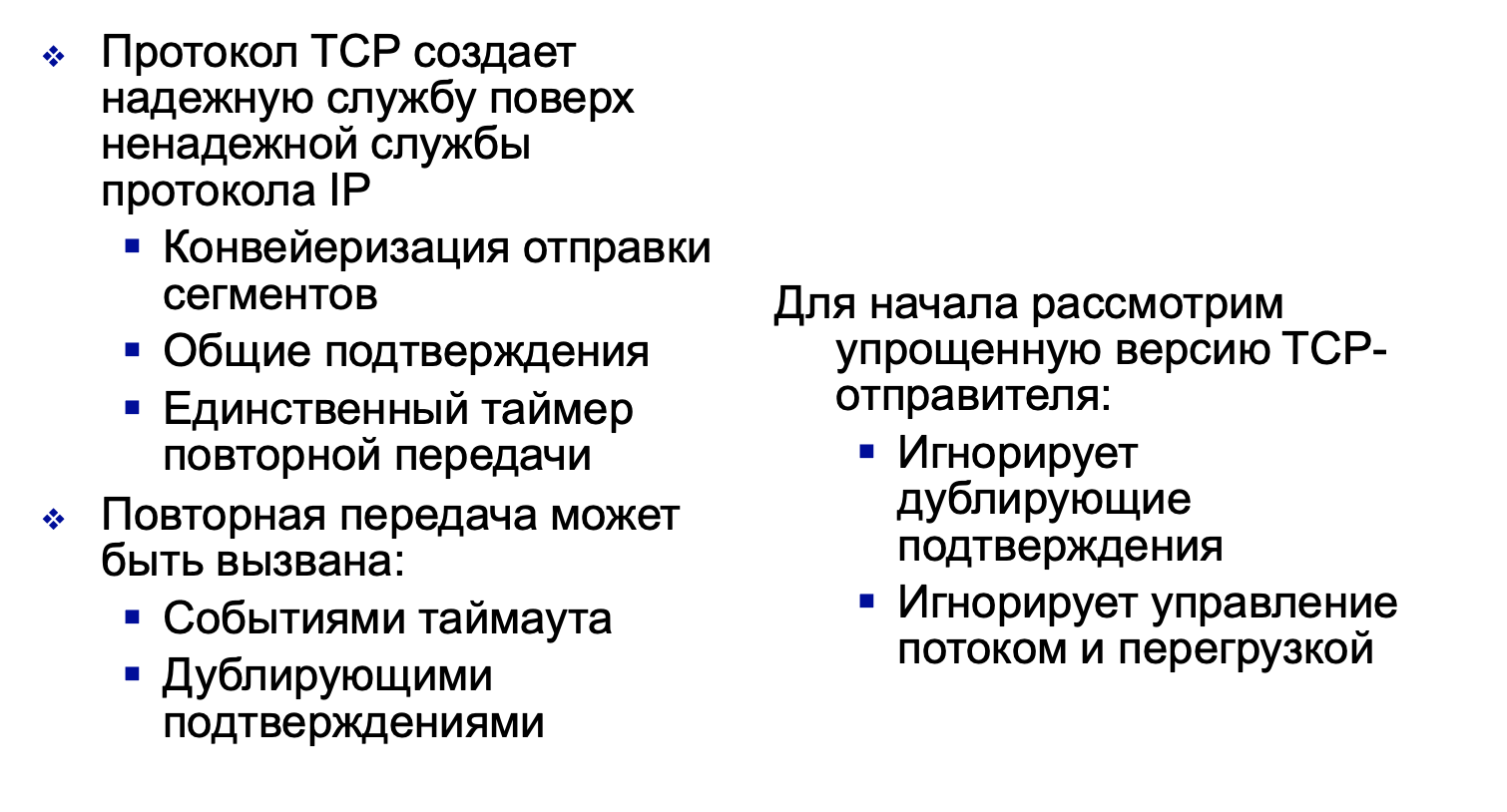 © Авторские права, 1996-2020. Джеймс Ф. Куроуз, Кит В. Росс, Все права защищены
[Speaker Notes: Given these details of TCP sequence numbers, acks, and timers, we can now describe the big picture view of how the TCP sender and receiver operate

You can check out FSMs in book; let’s just give an English text description here and let’s start with the sender.

Протокол TCP реализует собственную службу надежной передачи данных над ненадежной службой протокола IP. Служба надежной пере- дачи данных протокола TCP гарантирует, что поток данных, который процесс считывает из своего TCP-буфера получения, не поврежден, не имеет пропусков и дубликатов, и данные в потоке расположены в вер- ном порядке, то есть принимаемый поток байт полностью соответствует потоку байт, который был отправлен с противоположной конечной си- стемы соединения. 
Ранее, создавая собственные протоколы надежной передачи данных, для упрощения мы использовали индивидуальный таймер, связанный с каждым переданным, но еще не подтвержденным сегментом. В теории такой подход весьма хорош, но на практике для управления таймерами могут потребоваться значительные ресурсы. В стандарте RFC 6298563 содержатся рекомендации по управлению таймерами протокола TCP, предписывающие использовать единственный таймер для обработки по- вторной передачи всех переданных, но еще не подтвержденных сегмен- тов. Протокол TCP, описанный в этом разделе, работает с единственным таймером. 
Мы рассмотрим реализацию службы надежной передачи данных протокола TCP в два последовательных этапа. Для начала мы предста- вим крайне упрощенное описание отправителя TCP, который использу- 
ет только таймаут времени ожидания для восстановления потерянных сегментов; далее мы усложним описание отправителя, дополнив его дубликатами подтверждений. В последующем обсуждении мы предпо- лагаем, что данные передаются в одном направлении: от хоста A к хо- сту Б — и что хост A отправляет большой файл.]
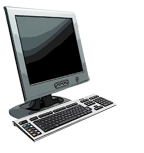 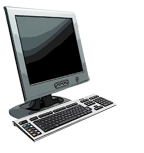 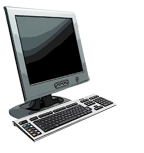 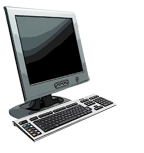 Seq=100, 20 bytes of data
ACK=100
ACK=120
TCP: сценарии ретрансляции
Хост B
Хост B
Хост A
Хост A
SendBase=92
Seq=92, 8 bytes of data
Seq=92, 8 bytes of data
timeout
timeout
ACK=100
X
Seq=92, 8 bytes of data
Seq=92,  8
bytes of data
SendBase=100
send cumulative 
ACK for 120
SendBase=120
ACK=100
ACK=120
SendBase=120
Сценарий потери ACK-пакета
Преждевременный timeout
© Авторские права, 1996-2020. Джеймс Ф. Куроуз, Кит В. Росс, Все права защищены
[Speaker Notes: To cement our understanding of TCP reliability, let’s look a a few retransmission scenarios

In the first case a TCP segments is transmited and the ACK is lost, and the TCP timeout mechanism results in another copy of being transmitted and then re-ACKed a the sender

In the second example two segments are sent and acknowledged, but there is a premature timeout e for the first segment, which is retransmitted.  Notet that when this retransmitted segment is received, the receiver has already received the first two segments, and so resends a cumulative ACK for both segments received so far, rather than an ACK for just this fist segment.

Давайте разберем несколько простых сценариев. На рис. слева представлен первый сценарий, в котором хост A отправляет один сегмент хосту Б. Допустим, что порядковый номер этого сегмента 92 и он содержит 8 байт данных. 
После отправки этого сегмента хост A ожидает от хоста Б сегмент с номером квитанции 100. Несмотря на то, что хост Б получил сегмент от хоста A, квитанция, направленная от хоста Б к хосту A, была потеряна. В связи с чем истекает интервал ожидания, и хост A повторно передает сегмент. Конечно, при получении повторно переданного сегмента хост Б выполняет проверку порядкового номера полученного сегмента и определяет, что полученный сегмент содержит ранее принятые данные. Следовательно, хост Б отклоняет биты данных повторно переданного сегмента. 

Во втором сценарии, показанном на рисунке справа, хост A последовательно отправляет два сегмента. Порядковый номер первого сегмента — 92, сегмент содержит 8 байт данных, второму сегменту присвоен порядковый номер 100 и он содержит 20 байт данных. Допустим, оба сегмента своевременно попали на хост Б, и хост Б отправляет два отдельных подтверждения на эти сегменты. Номер первого подтверждения 100, второго — 120. Теперь предположим, что ни одно из подтверждений не достигло хоста A до истечения интервала ожидания. Когда он истекает, хост A повторно отправляет сегмент с порядковым номером 92 и перезапускает таймер. Поскольку пакет ACK для второго сегмента поступает на хост до окончания следующего интервала времени ожидания, второй сегмент не отправляется повторно.]
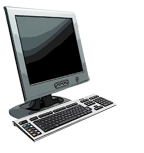 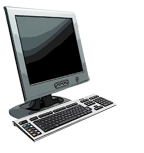 Seq=100, 20 bytes of data
ACK=100
ACK=120
TCP: сценарии ретрансляции
Хост B
Хост A
Seq=92, 8 bytes of data
X
Seq=120,  15 bytes of data
Общий ACK-паке для ранее потерянных ACK
© Авторские права, 1996-2020. Джеймс Ф. Куроуз, Кит В. Росс, Все права защищены
[Speaker Notes: And in this last example, two segments are again transmitted, the first ACK is lost but the second ACK, a cumulative ACK arrives at the sender, which then can transmit a third segment, knowing that the first two have arrived, even though the ACK for the first segment was lost

Допустим, в третьем сценарии хост A отправляет два сегмента так же, как во втором. Подтверждение на первый сегмент потеряно в сети, но непосредственно перед наступлением таймаута хост A получает пакет ACK с номером подтверждения 120. Хост A, таким образом, «понимает», что хост Б получил все данные до 119 байта, поэтому ни один из пакетов не будет отправлен повторно хостом A. 

Удвоение интервала 
Теперь мы рассмотрим несколько модификаций, которые применя- ются в большинстве реализаций протокола TCP. Первая модификация относится к изменению интервала времени ожидания, по его истечению. В этой модификации каждый раз при наступлении таймаута протокол TCP повторно передает еще не подтвержденный сегмент с наименьшим порядковым номером, как было описано выше. Но при каждой повтор- ной передаче протокол TCP удваивает значение интервала времени ожидания по сравнению с предыдущим, а не рассчитывает его на основе последних полученных значений EstimatedRTT и DevRTT (как описы- валось в разделе 3.5.3). Например, пусть значение TimeoutInterval, связанное с самым ранним еще не подтвержденным сегментом, равно 0,75 секунды при первом истечении интервала времени ожидания. При следующей повторной передаче этого сегмента протокол TCP устанав- ливает новое значение интервала времени ожидания равное 1,5 с. Если спустя 1,5 с вновь истечет интервал, протокол TCP еще раз повторит 
передачу этого сегмента, и в этот раз длина интервала будет равна трем секундам. Таким образом, увеличение интервалов времени ожидания происходит экспоненциально при каждой повторной передаче. Но если таймер запускается по причине одного из двух других событий (полу- чены данные от приложения верхнего уровня или пакет ACK), то зна- чение TimeoutInterval определяется на основе последних значений EstimatedRTT и DevRTT. 
Эта модификация представляет собой простую форму механизма управления перегрузкой. Более сложная форма для протокола TCP рас- сматривается в разделе 3.7. Истечение интервала ожидания чаще все- го связано с перегрузками в сети, то есть в очереди одного (или более) маршрутизаторов на пути от отправителя до получателя скапливается много пакетов, вызывая их потерю и/или приводя к длинным задерж- кам очереди. Если отправитель будет настойчиво продолжать заново отправлять пакеты при наличии перегрузок, то состояние сети может стать еще хуже. Напротив, протокол TCP действует более мягко: от- правитель выполняет каждую последующую повторную передачу через все увеличивающийся интервал. При изучении CSMA/CD в главе 5 мы увидим, что подобная идея используется в технологии Ethernet.]
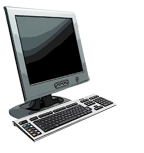 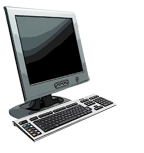 timeout
TCP: ускоренная ретрансляция
Хост B
Хост A
TCP ускоренная ретрансляция
Если отправитель получил 3 ACK-пакета на одинаковые данные (“утроенный ACK-пакет”), повторно отправить unACKed сегмент с меньшим порядковым #
Т.е. не дожидаться timeout до повторной отправки потерянного сегмента
Seq=92, 8 bytes of data
Seq=100, 20 bytes of data
X
ACK=100
ACK=100
ACK=100
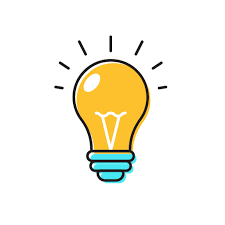 ACK=100
Получение трех дубликатов ACK указывает на то, что 3 сегмента получены после отсутствующего сегмента — вероятна потеря сегмента. Так что ретранслируйте!
Seq=100, 20 bytes of data
© Авторские права, 1996-2020. Джеймс Ф. Куроуз, Кит В. Росс, Все права защищены
[Speaker Notes: Let’s wrap up our study of TCP reliability by discussing an optimization to the original TCP known as TCP fast retransmit,

Take a look at this example on the right where 5 segments are transmitted and the second segment is lost.  In this case the TCP receiver sends an ACK 100 acknowledging the first received segment.
When the third segment arrives at the receiver, the TCP receiver sends another ACK 100 since the second segment has not arrived. And similarly for the 4th and 5th segments to arrive.

Now what does the sender see?  The sender receives the first ACK 100 it has been hoping for, but then three additional duplicate ACK100s arrive.  The sender knows that somethings’ wrong – it knows the first segment arrived at the receiver  but three later arriving segments at the receiver – the ones that generated the three duplicate ACKs – we received correctly but were not in order.  That is, that there was a missing segment at the receiver when each of the three duplicate ACK were generated.

With fast retransmit, the arrival of three duplicate ACK causes the sender to retransmit its oldest unACKed segment, without waiting for a timeout event.  This allows TCP to recover more quickly from what is very likely a loss event

specifically that the second segment has been lost, since three higher -numbered segments were received


Ускоренная повторная передача 
Одним из недостатков механизма повторной передачи с интервалами ожидания является то, что они часто оказываются относительно долгими. При потере пакета передающая сторона вынуждена ждать истечения интервала ожидания для того, чтобы осуществить повторную передачу, тем самым увеличивая общую задержку. Здесь на помощь приходит механизм дублирования подтверждений, позволяющий передающей стороне обнаруживать потери пакетов до истечения интервала ожидания. Дублирующее подтверждение — это копия положительной квитанции предыдущего сегмента, отправляемая в ответ на получение следующего сегмента, если порядковый номер последнего превышает ожидаемый. Чтобы понять реакцию передающей стороны на появление дублирующих подтверждений, сначала необходимо выяснить причину, побуждающую к использованию такого механизма. В табл. 3.2 приведены основные правила генерации квитанций принимающей стороной TCP558. При получении сегмента, порядковый номер которого превы- шает ожидаемый, протокол регистрирует отсутствие сегмента. Этот разрыв может быть вызван потерей сегмента или нарушением порядка следования сегментов в сети. 
Поскольку протокол TCP не использует отрицательные подтверж- дения, получатель не может отправить явное отрицательное подтверж- дение отправителю. Вместо этого он просто повторно подтверждает (то есть генерирует дублирующий пакет ACK) последний полученный в верном порядке байт данных. (Заметим, что табл. 3.2 соответствует случаю, когда получатель не отклоняет пришедшие не по порядку сег- менты.) 
Поскольку передающая сторона зачастую отсылает несколько сег- ментов подряд, потеря одного из них вызывает генерацию множества дублирующих подтверждений. 
Если на отправку одного и того же сегмента приходит три дублиру- ющих подтверждения, передающая сторона воспринимает это как ука- зание на потерю следующего за ним сегмента (в упражнениях, приве- денных в конце главы, затрагивается вопрос о том, почему передающая сторона ожидает три дублирующих подтверждения, а не одно). 
Протокол TCP в этом случае осуществляет ускоренную повторную передачу пропущенного сегмента, не дожидаясь истечения интервала ожидания558. Эта ситуация отражена на рис. 3.37, где потерянный второй сегмент повторно передан до истечения интервала ожидания. Для про- токола TCP, использующего механизм ускоренной повторной передачи, следующий фрагмент кода заменяет событие получения пакета ACK на рис. 3.33: 
Как мы говорили ранее, при реализации механизма интервалов ожи- дания и повторных передач в протоколах (например, TCP) возникает множество нюансов. Процедуры, приведенные выше, являются резуль- татом пятнадцати лет экспериментирования с TCP-таймерами и в пол- ной мере подтверждают это!]
2 Протокол TCP. Управление потоком.
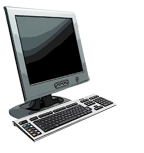 TCP-сокет
Буферы получателя
Управление потоком TCP
Прикладной
процесс
В: Что произойдет, если сетевой уровень доставляет данные быстрее, чем прикладной уровень удаляет данные из буферов сокетов?
Приложение может удалить данные из буферов TCP-сокетов
TCP
код
Сетевой уровень, доставляющий полезную нагрузку IP-датаграммы в буферы сокетов TCP
IP
код
Стек протоколов получателя
От отправителя
© Авторские права, 1996-2020. Джеймс Ф. Куроуз, Кит В. Росс, Все права защищены
[Speaker Notes: (Presuming an intro)

Before diving into the details of TCP flow control, let’s first get the general context and motivate the need for flow control.

This diagram show a typical transport-layer implementation

A segment is brought up the protocol stack to the transport layer, and the segment’s payload is removed from the segment and written INTO  socket buffers.

How does data get taken OUT of socket buffers?  By applications performing socket reads, as we learned in Chapter 2.

And so the question is “What happens if network layer delivers data faster than an application-layer process removes data from socket buffers?”

Let’s watch a video of what happens when things arrive  way too fast to fast to be processed.

<video>.   (I love that video).   Another human analogy showing the need for flow control is the saying – to use some English slang -  “no one can drink from a firehose”

Flow control is a mechanism to the calamity of a receiver being over-run by a sender that is sending too fast – it allows the RECEIVER to explictly control the SENDER so sender won’t overflow receiver’s buffer by transmitting too much, too fast

Напомним, что оба хоста TCP-соединения выделяют буфер приема на своей стороне. При получении неискаженных и идущих в правильном порядке байт, TCP-соединение помещает данные в этот буфер. Связанный с соединением прикладной процесс будет считывать данные из этого буфера, но не обязательно в момент получения. На самом деле, приложение, для которого предназначены данные, может выполнять другую задачу и не пытаться считывать данные из буфера еще долгое время после получения. При относительно медленном считывании данных принимающим приложением буфер приема может легко оказаться
переполнен слишком быстро отправляемым и чрезмерным количеством данных.]
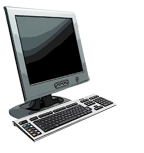 TCP-сокет
Буферы получателя
Управление потоком TCP
Прикладной
процесс
В: Что произойдет, если сетевой уровень доставляет данные быстрее, чем прикладной уровень удаляет данные из буферов сокетов?
Приложение может удалить данные из буферов TCP-сокетов
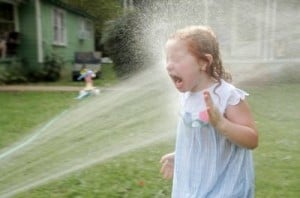 TCP
код
Сетевой уровень, доставляющий полезную нагрузку IP-датаграммы в буферы сокетов TCP
IP
код
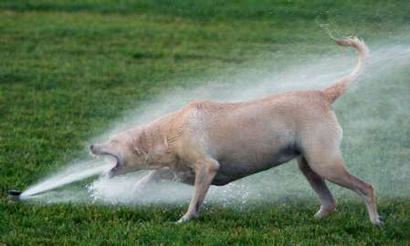 Стек протоколов получателя
От отправителя
© Авторские права, 1996-2020. Джеймс Ф. Куроуз, Кит В. Росс, Все права защищены
[Speaker Notes: (Presuming an intro)

Before diving into the details of TCP flow control, let’s first get the general context and motivate the need for flow control.

This diagram show a typical transport-layer implementation

A segment is brought up the protocol stack to the transport layer, and the segment’s payload is removed from the segment and written INTO  socket buffers.

How does data get taken OUT of socket buffers?  By applications performing socket reads, as we learned in Chapter 2.

And so the question is “What happens if network layer delivers data faster than an application-layer process removes data from socket buffers?”

Let’s watch a video of what happens when things arrive  way too fast to fast to be processed.

<video>.   (I love that video).   Another human analogy showing the need for flow control is the saying – to use some English slang -  “no one can drink from a firehose”

Flow control is a mechanism to the calamity of a receiver being over-run by a sender that is sending too fast – it allows the RECEIVER to explictly control the SENDER so sender won’t overflow receiver’s buffer by transmitting too much, too fast]
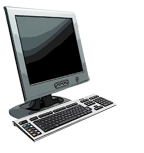 TCP-сокет
Буферы получателя
Управление потоком TCP
Прикладной
процесс
В: Что произойдет, если сетевой уровень доставляет данные быстрее, чем прикладной уровень удаляет данные из буферов сокетов?
Приложение может удалить данные из буферов TCP-сокетов
receive window
управление потоком: 
# байт получатель готов принять
TCP
код
IP
код
Стек протоколов получателя
От отправителя
© Авторские права, 1996-2020. Джеймс Ф. Куроуз, Кит В. Росс, Все права защищены
[Speaker Notes: (Presuming an intro)

Before diving into the details of TCP flow control, let’s first get the general context and motivate the need for flow control.

This diagram show a typical transport-layer implementation

A segment is brought up the protocol stack to the transport layer, and the segment’s payload is removed from the segment and written INTO  socket buffers.

How does data get taken OUT of socket buffers?  By applications performing socket reads, as we learned in Chapter 2.

And so the question is “What happens if network layer delivers data faster than an application-layer process removes data from socket buffers?”

Let’s watch a video of what happens when things arrive  way too fast to fast to be processed.

<video>.   (I love that video).   Another human analogy showing the need for flow control is the saying – to use some English slang -  “no one can drink from a firehose”

Flow control is a mechanism to the calamity of a receiver being over-run by a sender that is sending too fast – it allows the RECEIVER to explictly control the SENDER so sender won’t overflow receiver’s buffer by transmitting too much, too fast 


TCP обеспечивает управление потоком, с помощью переменной отправителя, называемой окном приема. Говоря неформально, окно приема применяется для сообщения отправителю о наличии свободного места в буфере получения. Поскольку протокол TCP выполняет дуплексную передачу данных, окно приема поддерживается отправителем, на каждой стороне соединения.]
Управление потоком
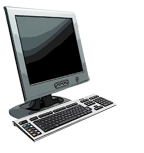 TCP-сокет
Буферы получателя
Управление потоком TCP
Прикладной
процесс
В: Что произойдет, если сетевой уровень доставляет данные быстрее, чем прикладной уровень удаляет данные из буферов сокетов?
Приложение может удалить данные из буферов TCP-сокетов
TCP
код
IP
код
Получатель управляет отправителем, поэтому отправитель не будет переполнять буферы получателя, выполняя передачу слишком быстро и часто
Стек протоколов получателя
От отправителя
© Авторские права, 1996-2020. Джеймс Ф. Куроуз, Кит В. Росс, Все права защищены
[Speaker Notes: (Presuming an intro)

Before diving into the details of TCP flow control, let’s first get the general context and motivate the need for flow control.

This diagram show a typical transport-layer implementation

A segment is brought up the protocol stack to the transport layer, and the segment’s payload is removed from the segment and written INTO  socket buffers.

How does data get taken OUT of socket buffers?  By applications performing socket reads, as we learned in Chapter 2.

And so the question is “What happens if network layer delivers data faster than an application-layer process removes data from socket buffers?”

Let’s watch a video of what happens when things arrive  way too fast to fast to be processed.

<video>.   (I love that video).   Another human analogy showing the need for flow control is the saying – to use some English slang -  “no one can drink from a firehose”

Flow control is a mechanism to the calamity of a receiver being over-run by a sender that is sending too fast – it allows the RECEIVER to explictly control the SENDER so sender won’t overflow receiver’s buffer by transmitting too much, too fast 

Протокол TCP предоставляет своим приложениям службу управления потоком для устранения проблемы возможного переполнения приемного буфера отправителем. Таким образом, управление потоком — это служба, регулирующая скорость отправки данных отправителем относительно скорости, с которой их считывает принимающее приложение. Как
отмечалось ранее, TCP-отправитель может также замедлить собственную скорость отправки при наличии перегрузок сетевого протокола IP; такой вид управления отправителем называется управлением перегрузкой.]
Данные буфера
Свободное 
пространство буфера
Управление потоком TCP
TCP получатель “объявляет” свободное пространство буфера включая значение rwnd в заголовок TCP-сегмента направленного отправителю
Размер RcvBuffer устанавливается с помощью параметров сокета (по умолчанию обычно 4096 байт)
Многие операционные системы автоматически корректируют RcvBuffer
Отправитель ограничивает количество неподтвержденных unACKed (передаваемых) данных значением получателя rwnd
Гарантированное отсутствие переполнения буфера
К прикладному процессу
RcvBuffer
rwnd
Полезная нагрузка TCP-сегмента
Буферизация на стороне 
получателя
© Авторские права, 1996-2020. Джеймс Ф. Куроуз, Кит В. Росс, Все права защищены
[Speaker Notes: Here’s how TCP implement flow control.  The basic idea is simple – the receiver informs the sender how much free buffer space there is, and the sender is limited to send no more than this amount of data.  That the value o RWND in the diagram to the right.

This information is carried from the receiver to the sender in the “receiver advertised window” (do a PIP of header) in the TCP header, and the value will change as the amount of free buffer space fluctuates over time. 

Предлагаем рассмотреть окно приема в контексте передачи файла. Предположим, что хост A отправляет большой файл хосту Б по TCP-соединению. Хост Б выделяет буфер получения для соединения; обозначим размер буфера переменной RcvBuffer. Периодически прикладной процесс на хосте Б считывает данные из буфера. Определим следующие переменные:
• LastByteRead: номер последнего байта полученного прикладным процессом хоста Б из буфера;
• LastByteRcvd: номер последнего байта полученного из сети и размещенного в приемном буфере хоста Б.

Поскольку протокол TCP не допускает переполнения выделенного буфера, должно выполняться неравенство:
LastByteRcvd — LastByteRead ≤ RcvBuffer
Окно приема обозначается rwnd и устанавливается равным свободному пространству в буфере:
rwnd = RcvBuffer — [LastByteRcvd — LastByteRead]
Значение rwnd является динамическим, поскольку свободное пространство в буфере постоянно меняется.]
Управление потоком TCP
Управление потоком: # байт получатель может принять
Получатель TCP «объявляет» свободное место в буфере в поле rwnd в заголовке TCP
Размер RcvBuffer задается через параметры сокета (типичное значение по умолчанию — 4096 байт)
многие операционные системы автоматически настраивают RcvBuffer
отправитель ограничивает количество неподтвержденных («в пути») данных до полученного rwnd
гарантирует, что приемный буфер не переполнится
receive window
Формат TCP сегмента
© Авторские права, 1996-2020. Джеймс Ф. Куроуз, Кит В. Росс, Все права защищены
[Speaker Notes: Here’s how TCP implement flow control.  The basic idea is simple – the receiver informs the sender how much free buffer space there is, and the sender is limited to send no more than this amount of data.  That the value o RWND in the diagram to the right.

This information is carried from the receiver to the sender in the “receiver advertised window” (do a PIP of header) in the TCP header, and the value will change as the amount of free buffer space fluctuates over time. 

Как соединение использует переменную rwnd для реализации службы управления потоком? Хост Б сообщает хосту A о доступном пространстве в буфере соединения, размещая текущее значение rwnd в поле окна приема каждого сегмента, направленного хосту A. Первоначально хост Б устанавливает значение rwnd равным значению RcvBuffer. 

Хост A в свою очередь отслеживает две переменные: LastByteSent и LastByteAcked, которые хранят данные о последнем отправленном и последнем подтвержденном байтах. Обратите внимание, что разность двух этих переменных, LastByteSent — LastByteAcked, равна количеству неподтвержденных данных, которые хост A отправляет хосту Б. Сохраняя количество неподтвержденных данных меньшим, чем значение rwnd, хост A может гарантировать, что буфер получения хоста Б не переполнен. Таким образом, хост A должен на протяжении всего соединения считать, что LastByteSent — LastByteAcked ≤ rwnd.]
2 Протокол TCP. Управление соединением.
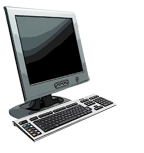 Управление TCP соединением
Установление соединения перед обменом данными:
Рукопожатие (каждая сторона знает, что другая хочет установить соединение) 
Согласование параметров соединения
приложение
приложение
Состояние соед: ESTAB
Переменные соед:
seq # client-to-server
         server-to-client
rcvBuffer size
   at server,client
Состояние соед: ESTAB
Переменные соед:
seq # client-to-server
          server-to-client
rcvBuffer size
   at server,client
сеть
сеть
Socket clientSocket =   
  newSocket("hostname","port number");
Socket connectionSocket = welcomeSocket.accept();
© Авторские права, 1996-2020. Джеймс Ф. Куроуз, Кит В. Росс, Все права защищены
[Speaker Notes: The other TCP topic we’ll want to consider here is that of “connection  management”

The TCP sender and reciver have a number of pieces of shared state that they must establish before actually communication
FIRST theym ust both agree that they WANT to communicate with each other
Secondly there are connection parameters – the initial sequence number and the initial receiver-advertised bufferspace that they’ll want to agree on

This is done via a so-called handshake protocol – the client reaching our to the server, and the server answering back.

And before diving into the TCP handshake protocol, let’s first consider the problem of handshaking, of establishing shared state. 

Давайте теперь рассмотрим вопросы установления и разрыва ТСР-соединения. 
Начнем с процедуры установления TCP- соединения. Предположим, процесс, запущенный на одном хосте,
хочет инициировать соединение с процессом на другом хосте.
Прикладной клиентский процесс первым делом информирует TCP- клиента, что он хочет установить соединение с серверным процессом. Далее протокол TCP на стороне клиента переходит к установлению TCP- соединения с протоколом TCP на стороне сервера следующим образом:]
choose init seq num, x
send TCP SYN msg
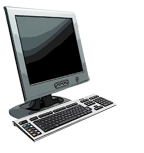 SYNSENT
SYNbit=1, Seq=x
choose init seq num, y
send TCP SYNACK
msg, acking SYN
SYN RCVD
SYNbit=1, Seq=y
ACKbit=1; ACKnum=x+1
received SYNACK(x) 
indicates server is live;
send ACK for SYNACK;
this segment may contain 
client-to-server data
ESTAB
ACKbit=1, ACKnum=y+1
received ACK(y) 
indicates client is live
TCP 3-этапное рукопожатие
Состояние сервера
serverSocket = socket(AF_INET,SOCK_STREAM)
serverSocket.bind((‘’,serverPort))
serverSocket.listen(1)
connectionSocket, addr = serverSocket.accept()
Состояние клиента
clientSocket = socket(AF_INET, SOCK_STREAM)
LISTEN
LISTEN
clientSocket.connect((serverName,serverPort))
ESTAB
© Авторские права, 1996-2020. Джеймс Ф. Куроуз, Кит В. Росс, Все права защищены
[Speaker Notes: TCP’s three way handshake, that operates as follows
 
Let’s say the client and server both create a TCP socket as we learned about in Chapter 2 and enter the LISTEN state

The client then connects to the server sending a SYN message with a sequence number x (SYN Message is an TCP Segment with SYN but set in the header – you might want to go back and review the TCP segment format!)

The server is waiting for a connection, and receives the SYN message enters the SYN received state (NOT the established state and sends a SYN ACK message back.

Finally the client sends an ACK message to the server, and when the server receiver this enters the ESTABLished state.  This is when the application process would see the return from the wait on the  socket accept() call 

Шаг 1. Протокол TCP на стороне клиента первым отправляет специальный TCP-сегмент протоколу TCP на серверной стороне. Один из флагов в заголовке сегмента, бит SYN, равен 1. Поэтому первый специальный сегмент называется SYN-сегментом.
Кроме того, клиент случайным образом выбирает начальный порядковый номер (client_isn). 

Шаг 2. Когда IP-дейтаграмма, содержащая SYN-сегмент TCP, поступает на серверный хост, сервер извлекает SYN-сегмент TCP из дейтаграммы, выделяет TCP-буфер и переменные соединения, и отправляет сегмент, уведомляющий клиента об установлении соединения. Этот сегмент также не включает данных прикладного уровня, но в его заголовке содержится три важных элемента.
Первый — это бит SYN равный 1. Второй — в поле подтверждения TCP-сегмента установлено значение client_isn+1. Наконец, сервер выбирает собственный начальный порядковый номер (server_isn) и помещает выбранное значение в поле порядкового номера в заголовке TCP-сегмента. Устанавливающий соединение сегмент называется SYNACK-сегментом.

Шаг 3. После получения SYNACK-сегмента, клиент также выделяет буфер и переменные соединения. Затем клиент отправляет серверу еще один сегмент; который подтверждает устанавливающий соединение сегмент сервера.
Бит SYN равен нулю, поскольку соединение уже установлено. На третьем шаге установления TCP-соединения сегмент может содержать прикладные данные, передаваемые от клиента серверу.]
Человеческий протокол трехстороннего рукопожатия
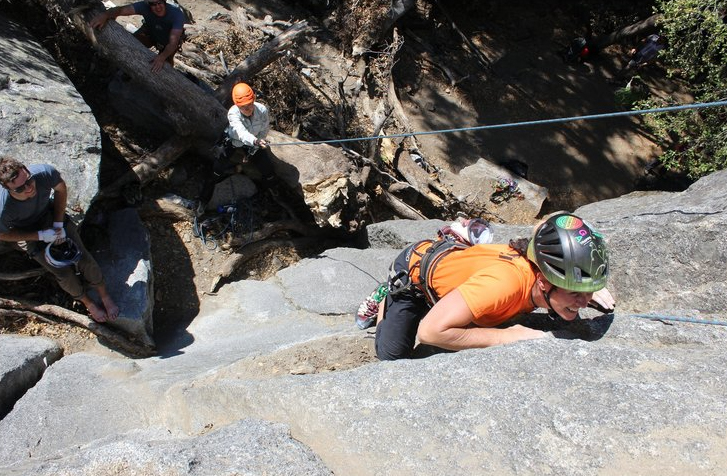 1. On belay?
2. Belay on.
3. Climbing.
[Speaker Notes: As usual, there’s a human protocol analogy to the three way handshake, and I still remember thinking about this clinging for my life while climbing up a rockface

When you want start climbing you first say ON BELOW (meaning ARE YOU READY WITH MY SAFETY ROPE)
THE BELYER (server) responds BELAY ON (that lets you know the belayer is ready for you)
And then you say CLIMING

It’s amazing what can pass through your head when your clinging for your life o a 

Интересно заметить, что скалолаз и страховщик (тот, кто стоит ниже альпиниста и чья работа — заботиться о страховоч-
ном тросе скалолаза) используют идентичный TCP протокол взаимодействия с тройным рукопожатием, чтобы обе стороны были готовы, прежде чем скалолаз начнет восхождение.]
Закрытие TCP соединения
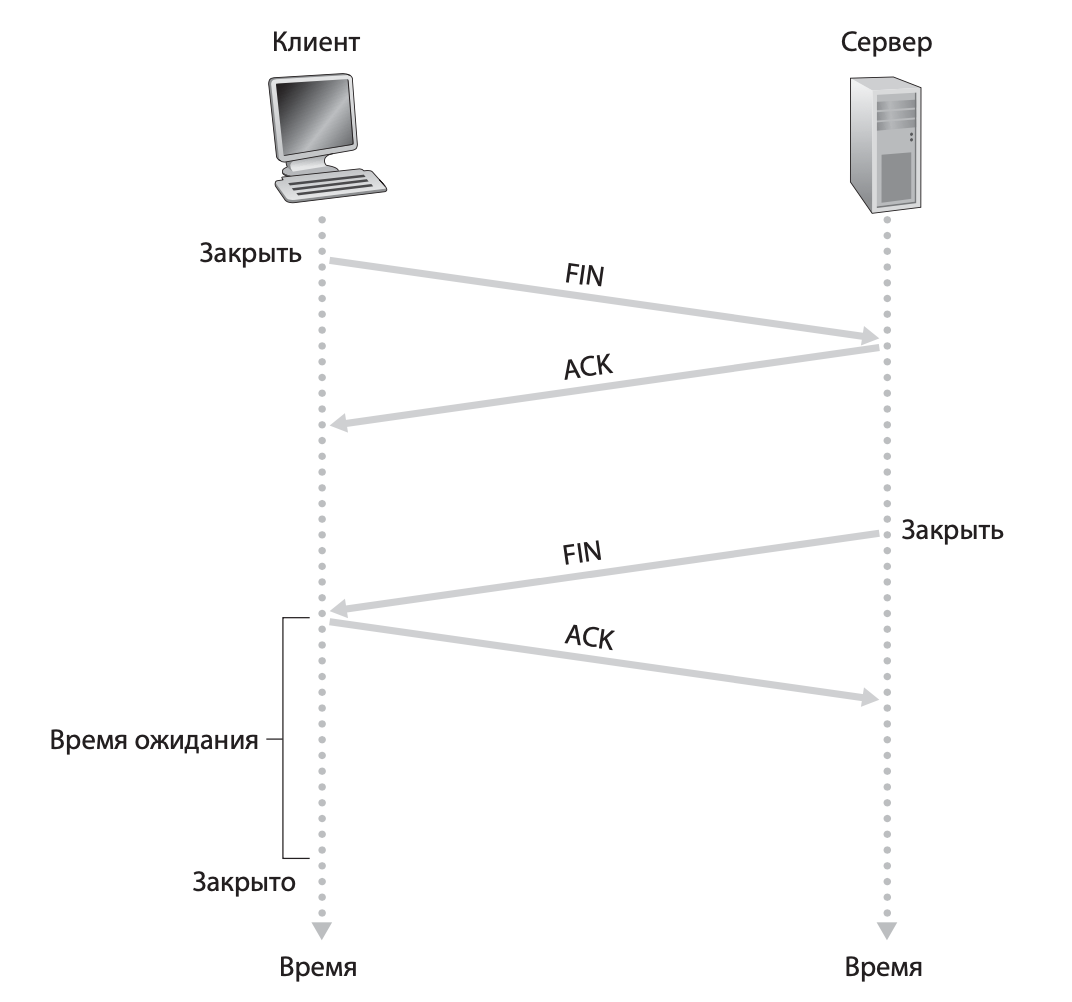 Клиент и сервер закрывают свое соединение
отправляют TCP сегмент с FIN бит = 1
Отвечают ACK на полученный FIN 
На полученный FIN, ACK может быть совмещен со своим FIN
возможен одновременный обмен FIN
© Авторские права, 1996-2020. Джеймс Ф. Куроуз, Кит В. Росс, Все права защищены
[Speaker Notes: All good things must come to an end, and that’s true for a TCP connection as well.

And of course there’s a protocol for one side to gracefully close of a TCP connection using a FIN message, to which the other side sends a FINACK message and waits around a bit to respond to any retransmitted FIN messages before timing out.

Любой из двух процессов участвующих в TCP-соединении может его прекратить. Когда соединение завершается, ≪ресурсы≫ (буферы и переменные) на хостах очищаются. Предположим, например, клиент решил закрыть соединение, как показано на рисунке. Прикладной процесс клиента вызывает команду закрытия соединения, отправляет специальный TCP-сегмент серверному процессу. Битовый флаг FIN в заголовке этого специального сегмента равен 1. При получении этого сегмента сервер отправляет клиенту подтверждающий сегмент. Далее сервер отправляет собственный сегмент закрытия соединения с битом FIN равным 1. И в завершение клиент подтверждает получение закрывающего соединение сегмента сервера. Начиная с этого момента, все ресурсы обоих хостов будут освобождены.]
[Speaker Notes: В данной лекции мы рассмотрели протокол TCP и предоставляемые им функции. Разобрали структуру TCP - сегмента и убедились насколько она сложнее устроена по сравнению с UDP-сегментом.
Поговорили о том, как реализованы функции надежной передача данных приложениям и управление потоком в протоколе TCP, которых не предоставляет протокол UDP. И завершили управлением соединением: как протокол TCP устанавливает и закрывает сеанс.
Впереди еще больше интересного материала, переходите на следующую лекцию.]